Civil rights Organizations
Terrance J.  Tommy J.   Dylan Y.     Alexis L. Jessica S.
Goals
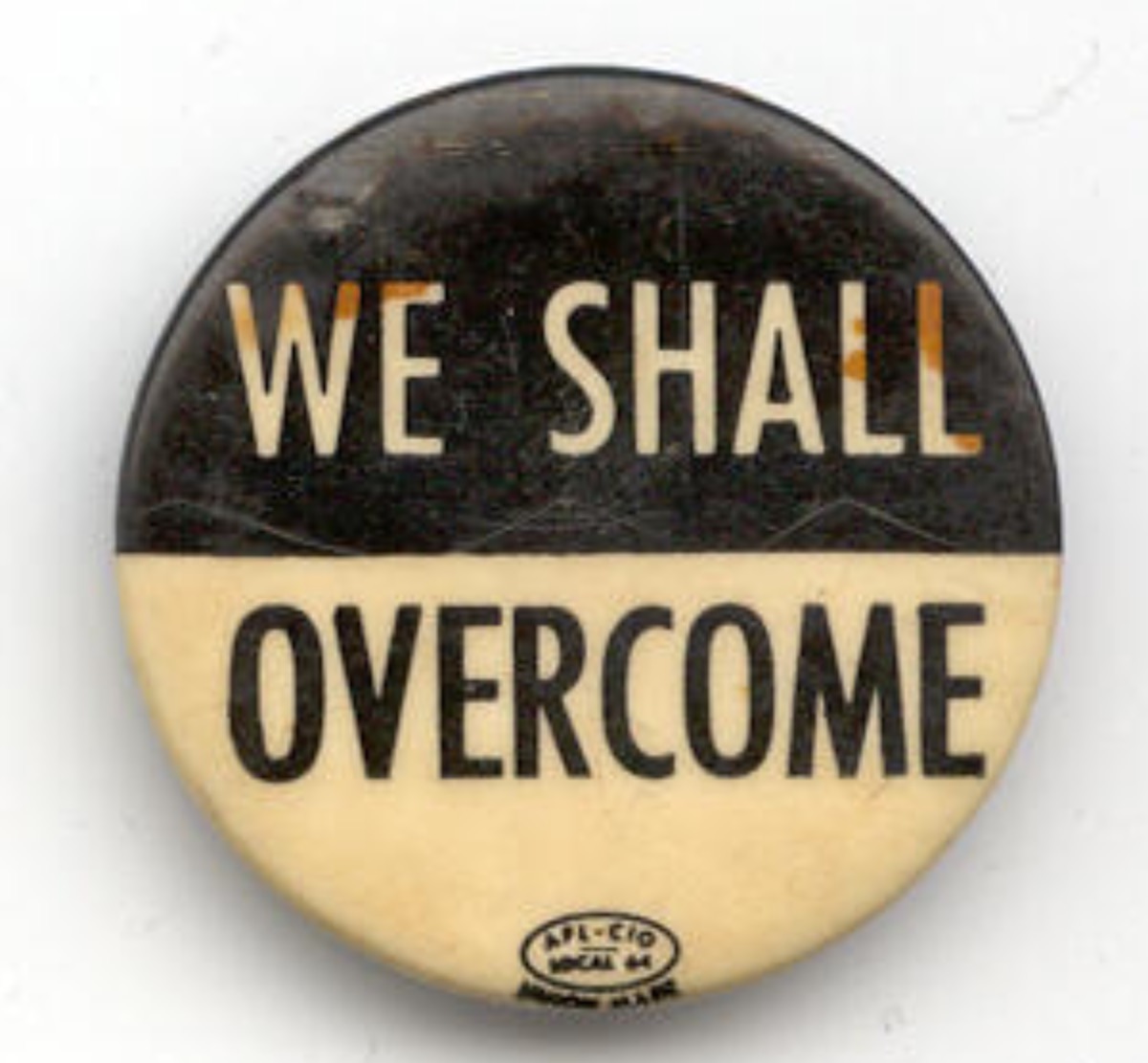 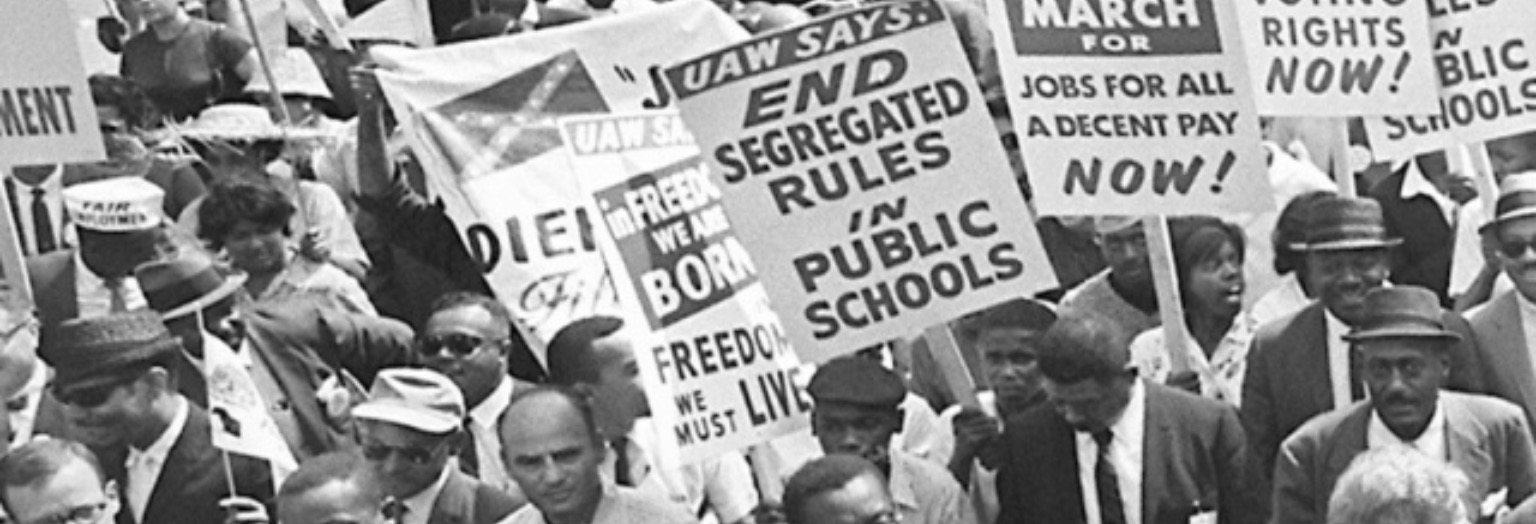 Membership,
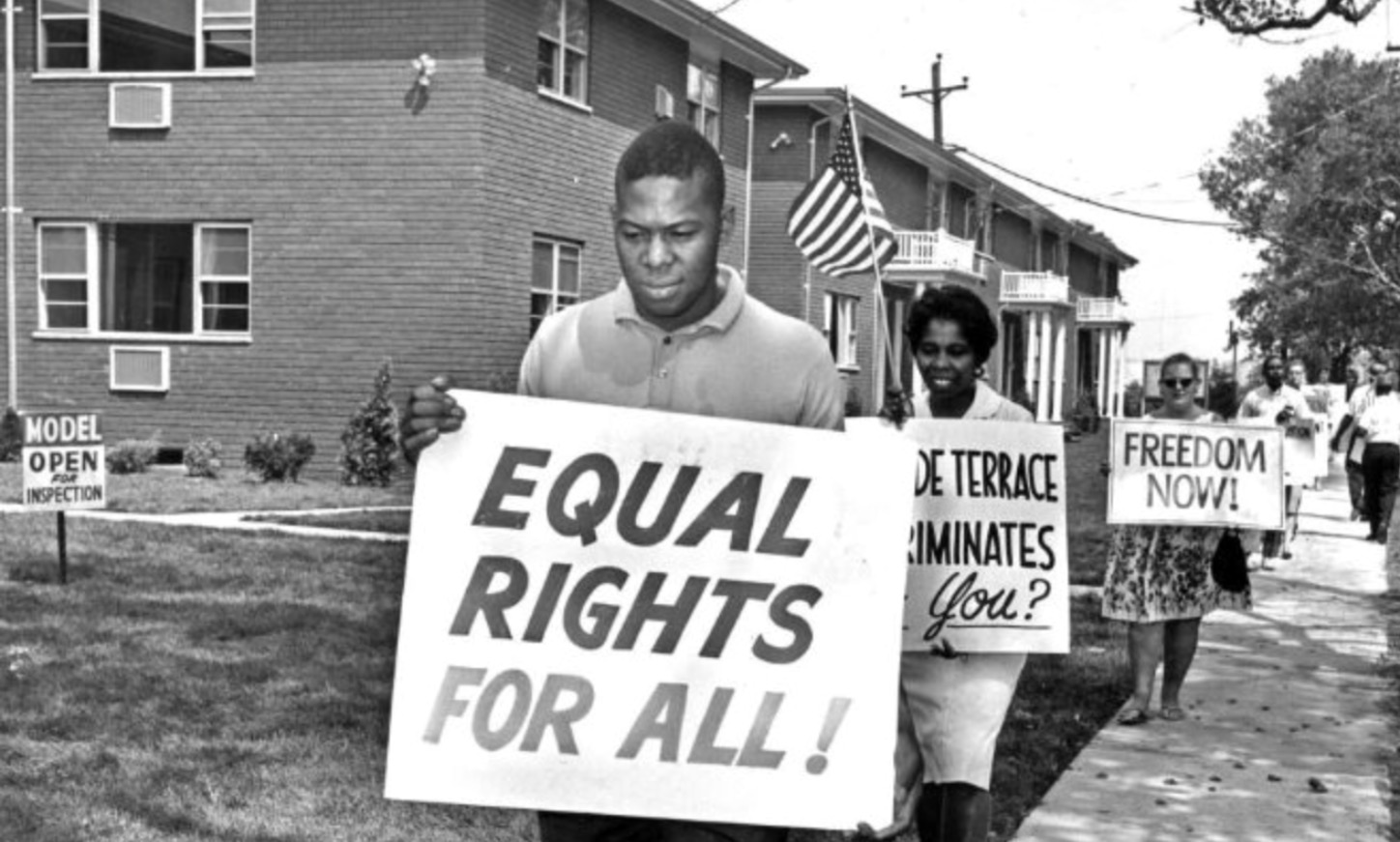 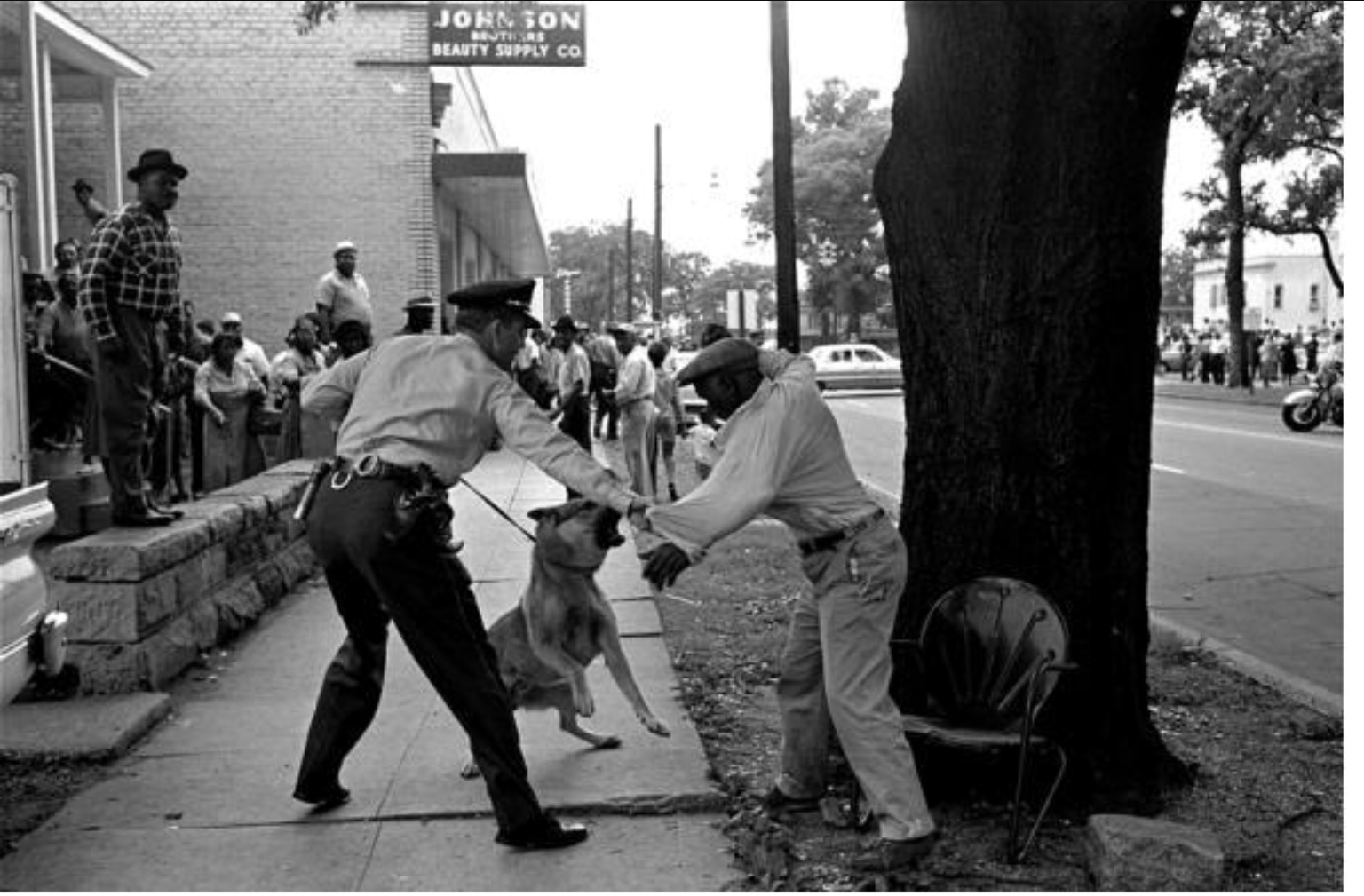 Leaders
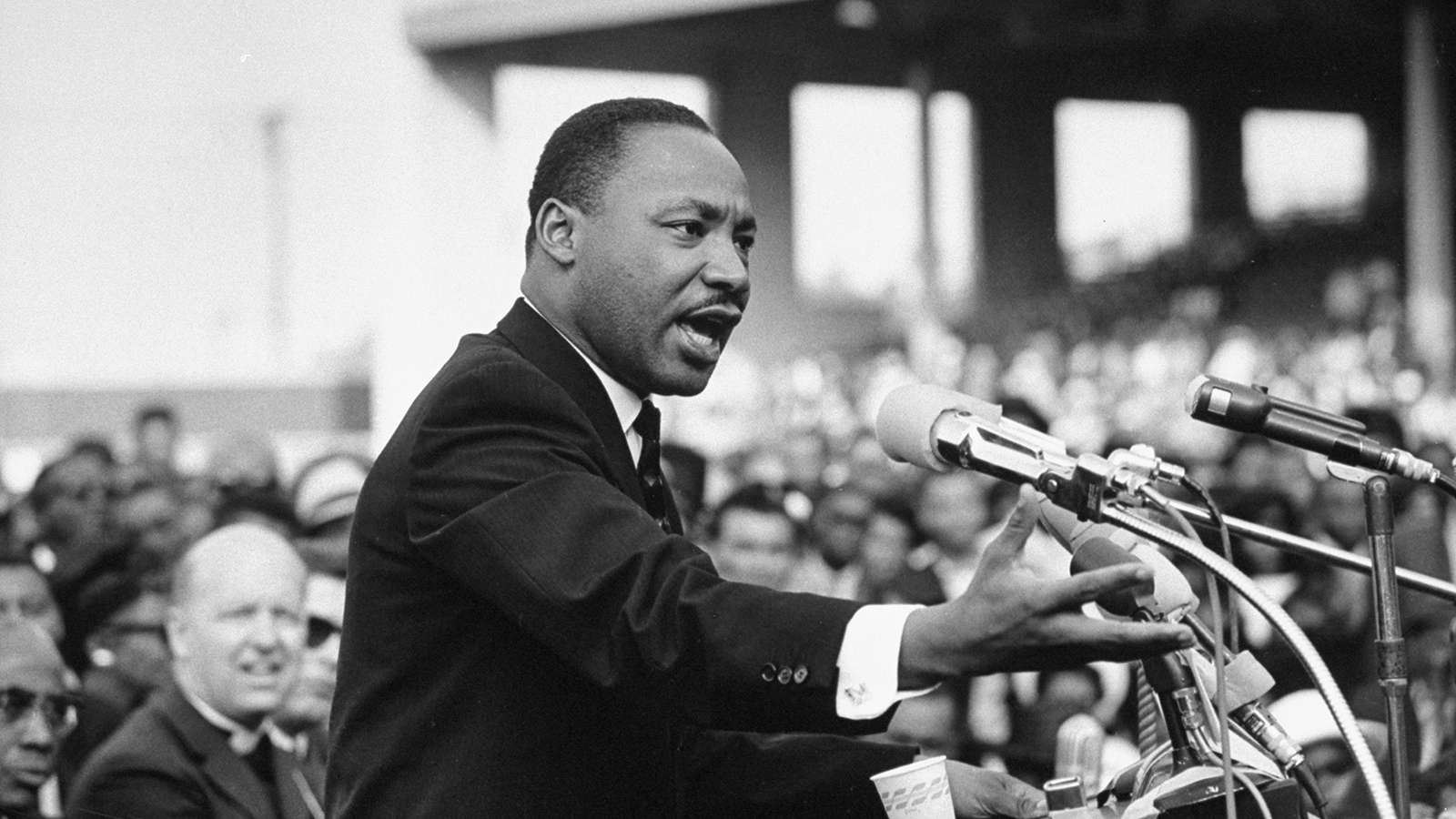 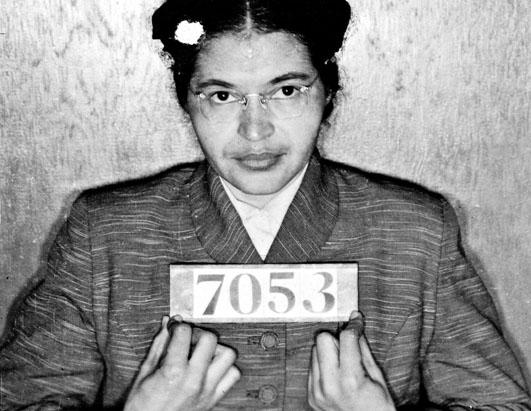 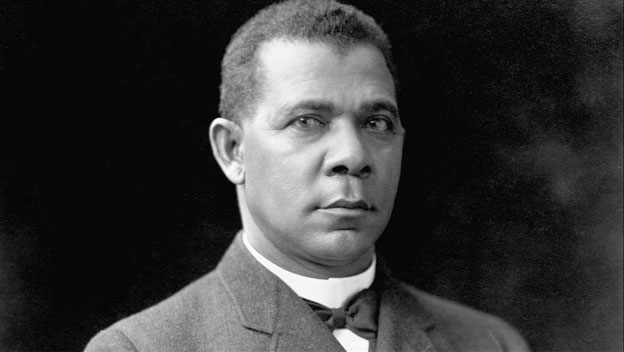 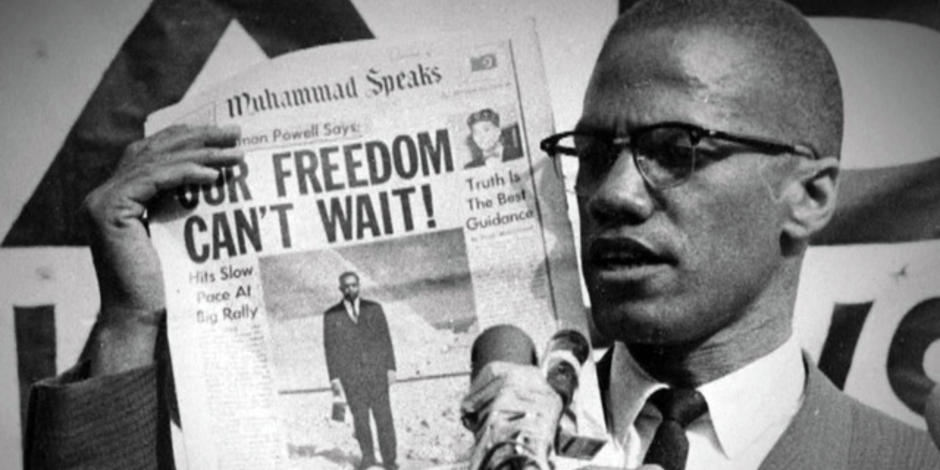 Tactics
Major events
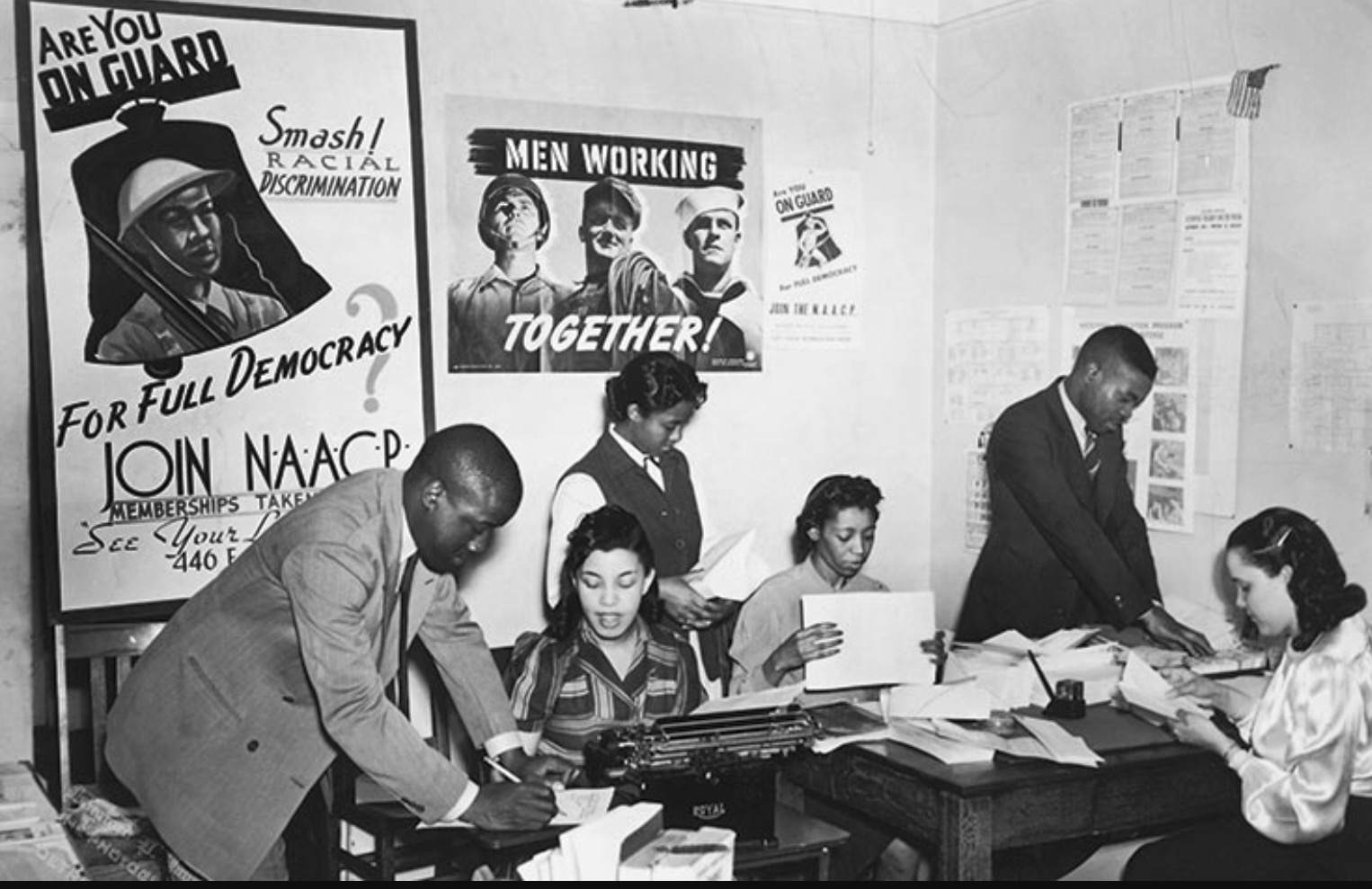 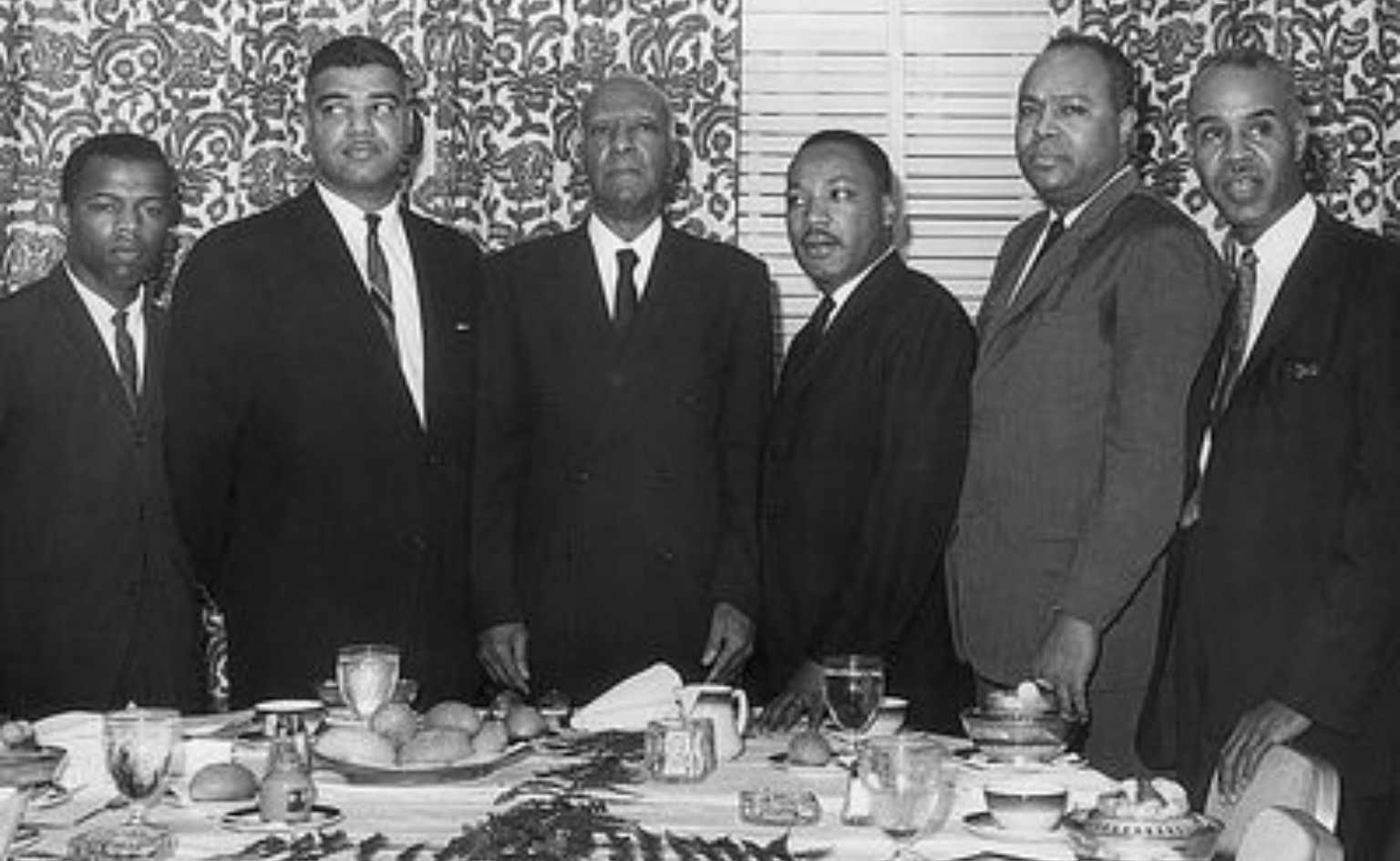 Victories
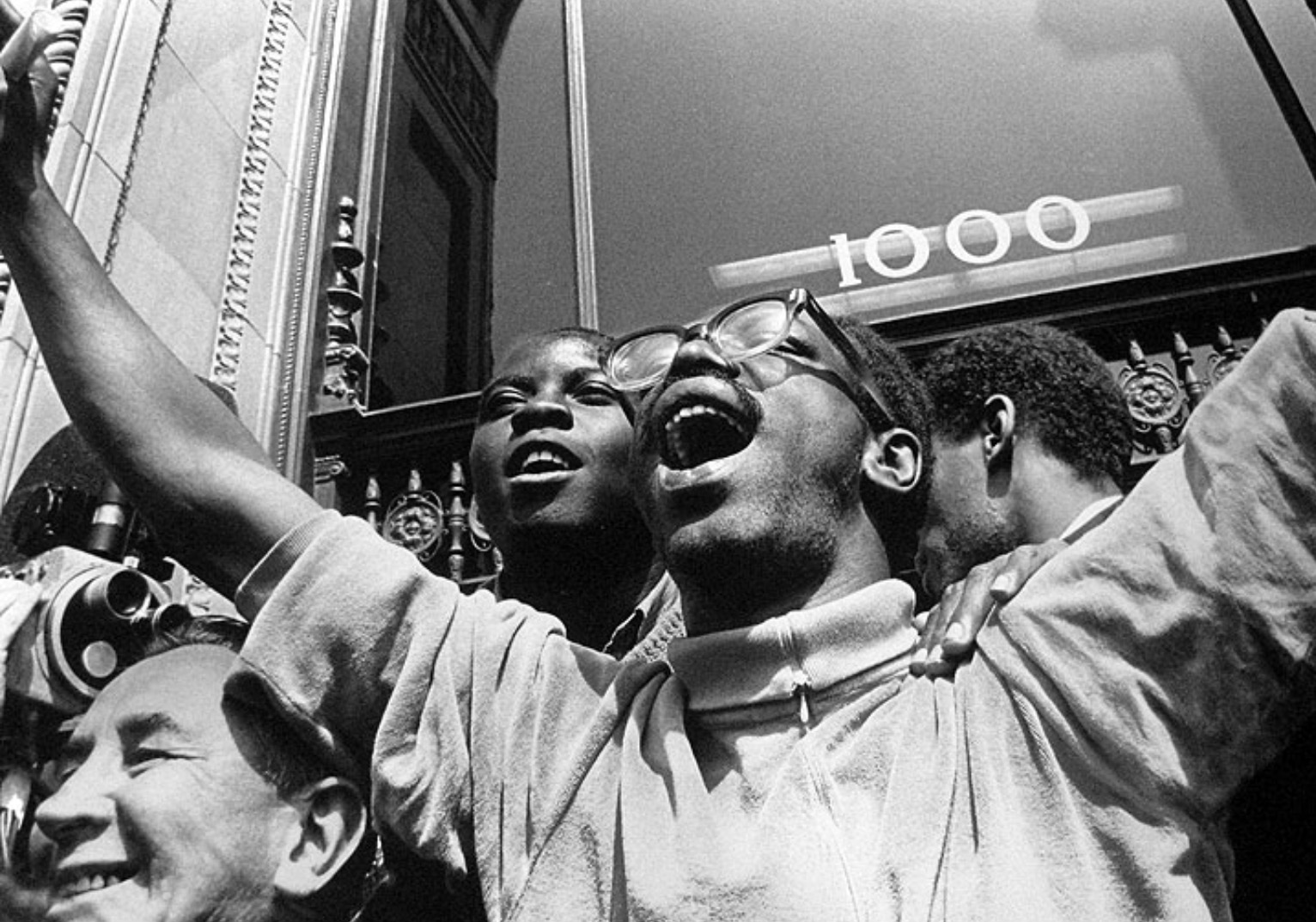 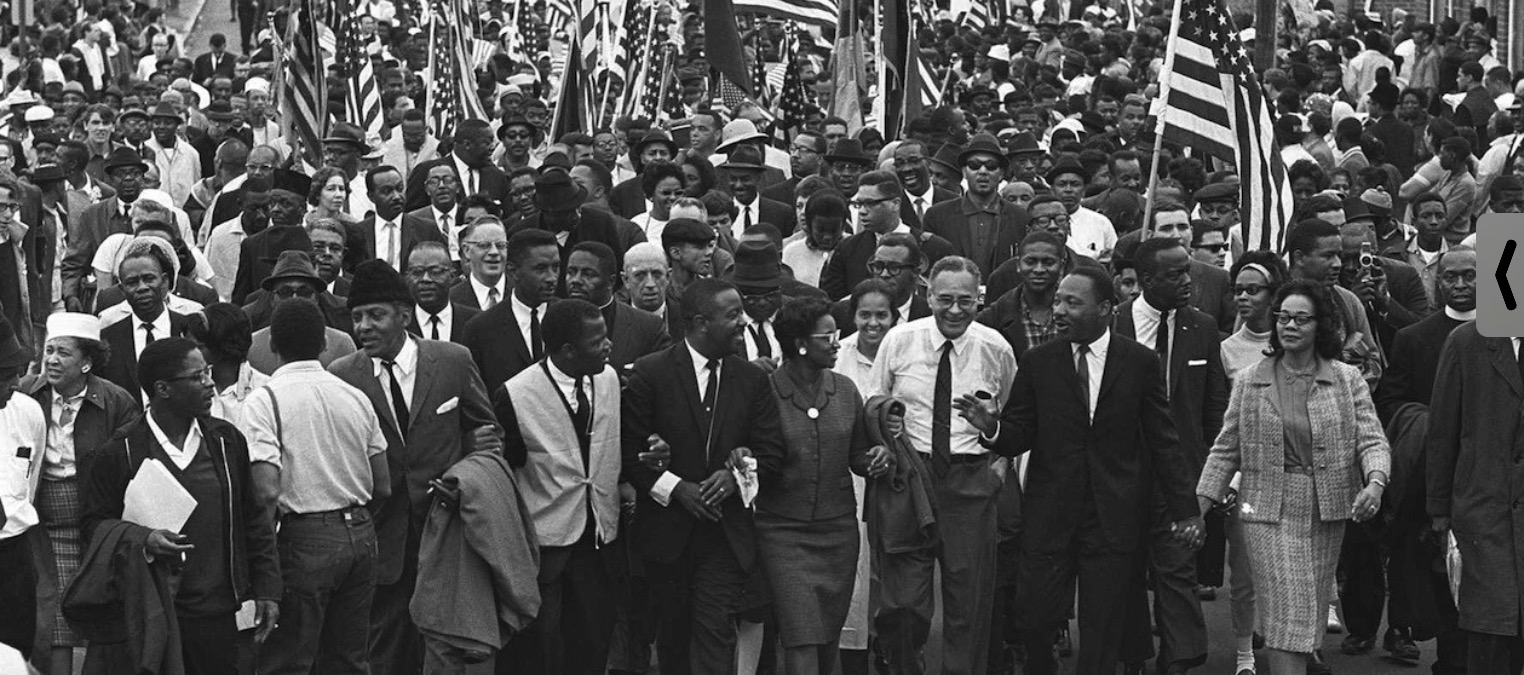 Victories
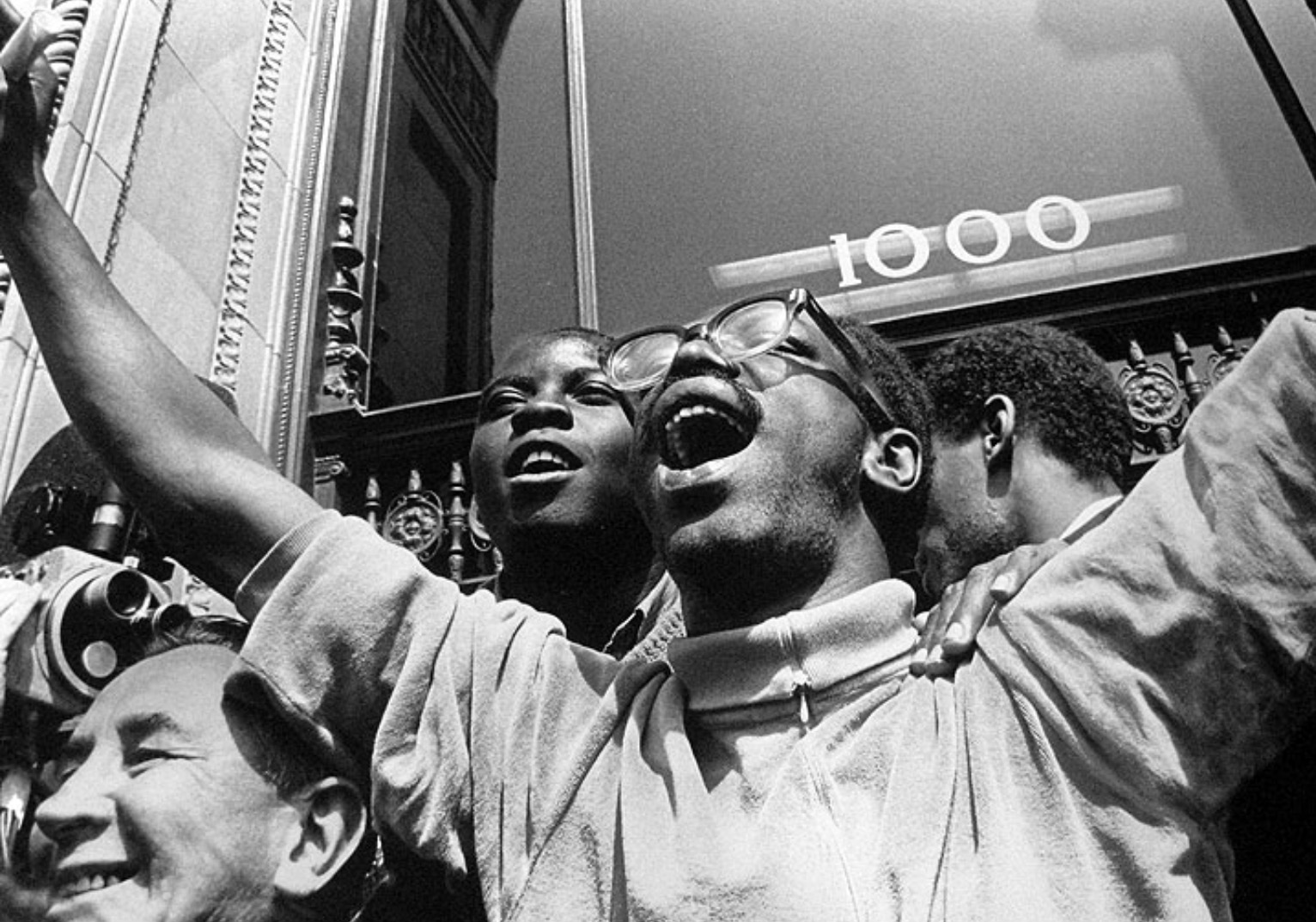 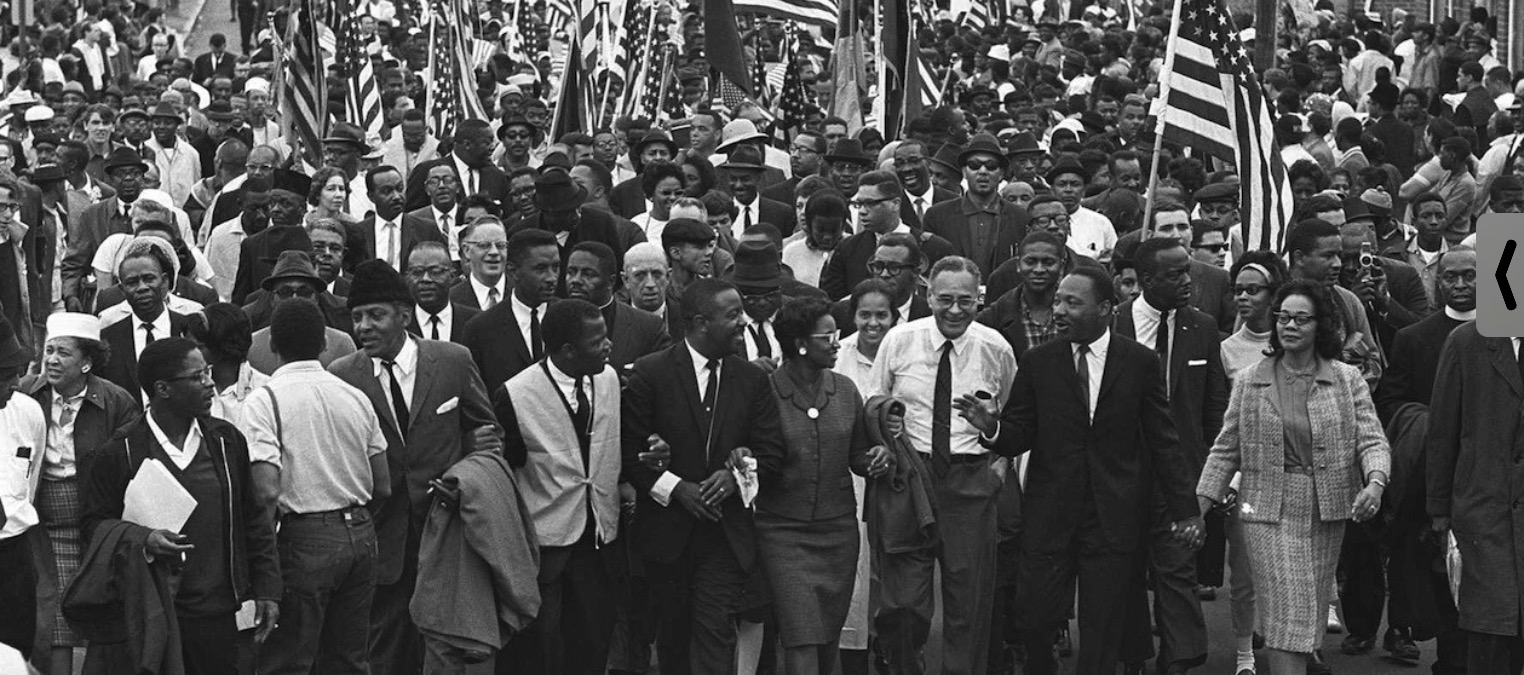 THE END
THANK YOU!!!!